The Solicitors Indemnity Fund and post six-year insurance
Chris HandfordDirector of Regulatory Policy
Background
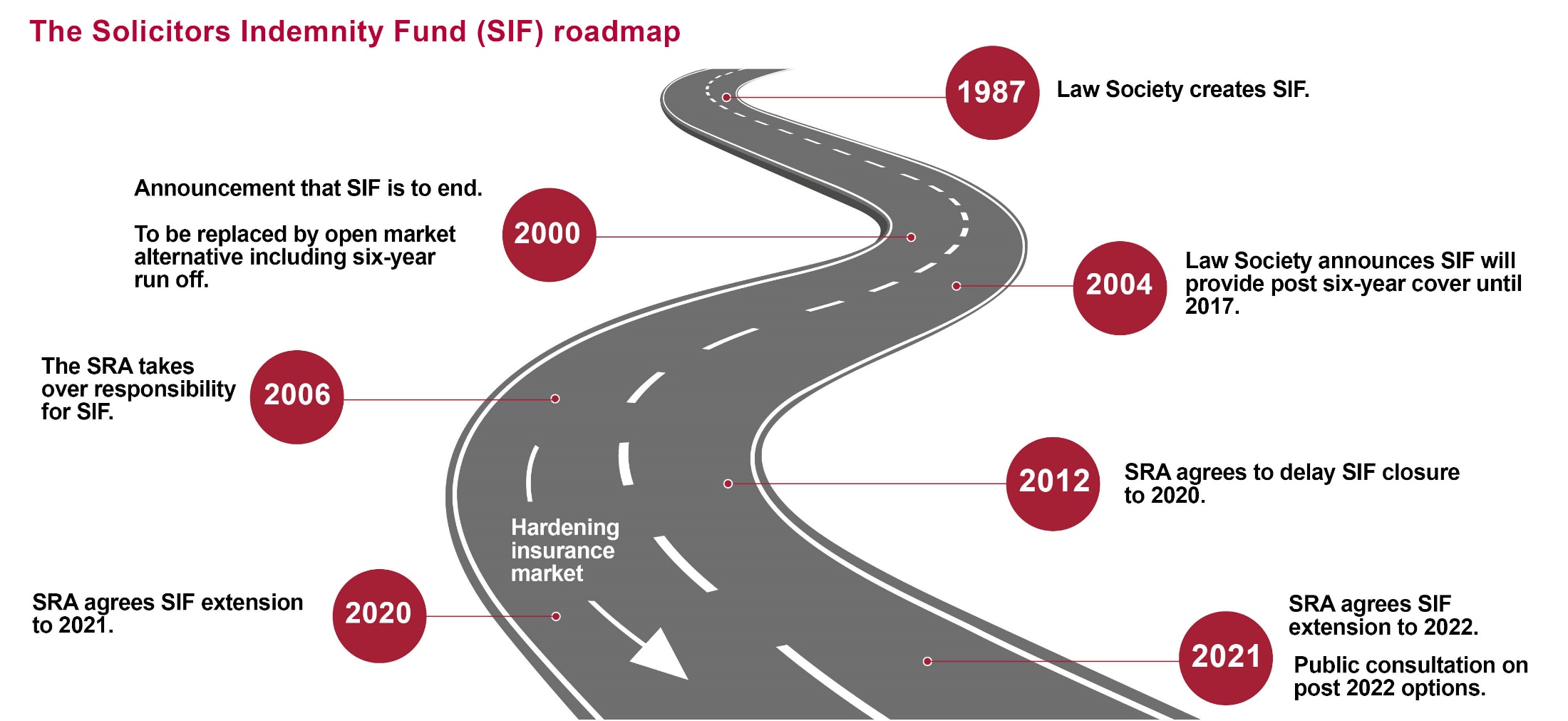 Key issues
Should on-going PSYROC be a regulatory provision?

If so, what would it look like and who would pay for it?
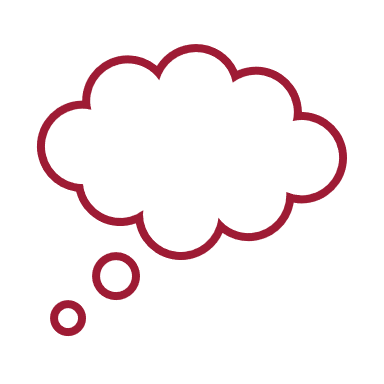 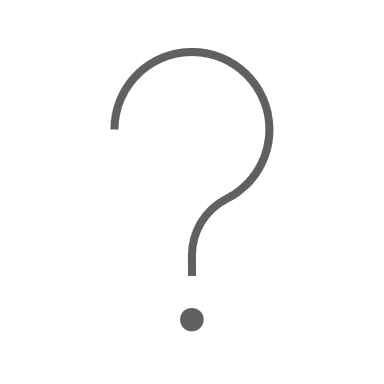 Developing the options
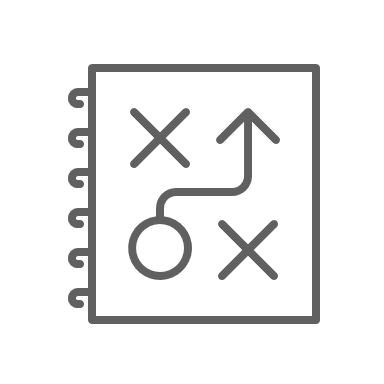 Development of a decision-making framework

Analysis of historic claims data by insurance experts

Analysis of other available data about the characteristics of claimants and the impact of different options

Discussions with other professional services regulators about their run-off requirements

Input from our virtual reference group
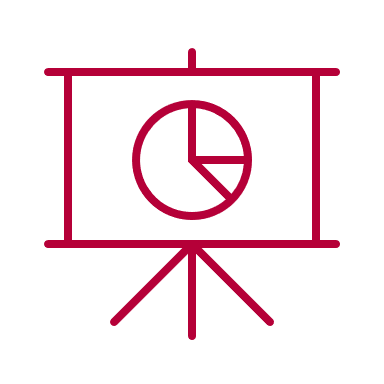 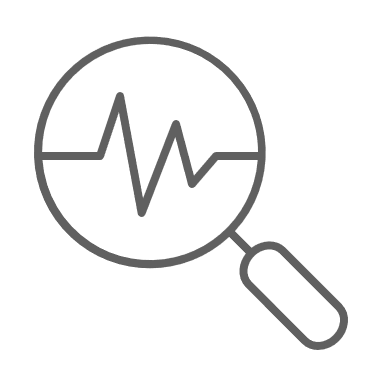 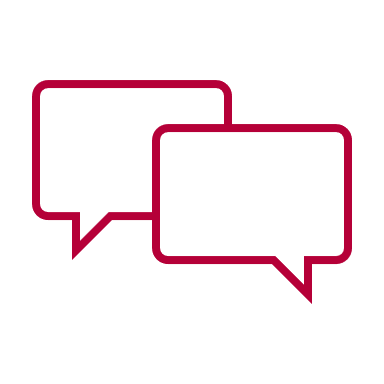 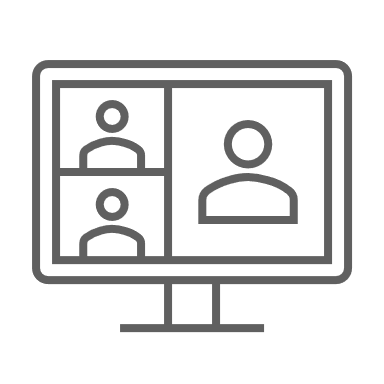 Next steps
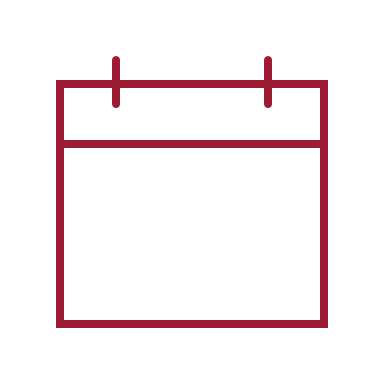 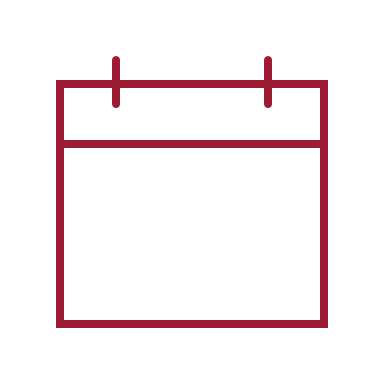 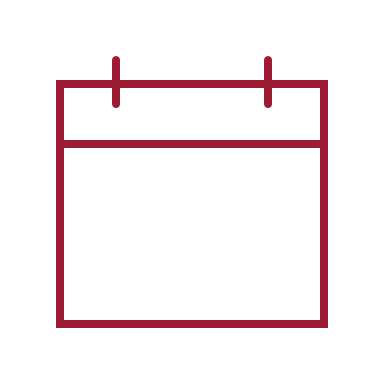 September2022
November2021
Spring2022
Public consultation opens
Further consultation on any rule changes, if necessary (LSB approval required)
Implementation of any changes